الغلاف الصخري
ا.م.د. فيان احمد محمد
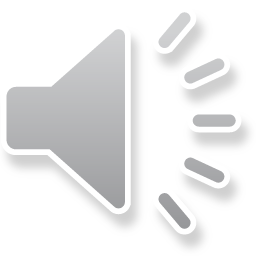 يشكل الغلاف الصخري القشرة الارضية الصلبة التي تشكل القارات وقيعان المحيطات ويسمى الغلاف الصخري بالقشرة الارضية ويتباين سمك القشرة الارضية حيث يزداد سمكها على اليابس وخاصة تحت المناطق المرتفعة بينما يقل سمكها في قيعان المحيطات، ويمكن تميز طبقتين من القشرة الطبقة العلوية وتعرف بالسيال وهي تتكون من سليكات الالمنيوم وسمكها يتراوح مابين 2-15 كلم وهي رقيقة تحت البحار والمحيطات حيث تختفي تقريبا تحت قاع المحيط الهادي ويقع تحت السيال طبقة اخرى اكثر كثافة تعرف باسم السيما حيث تتكون معادنها من سليكات المغنيسيوم ويترواح سمكها ما بين 20-30
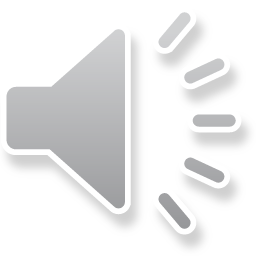 هو تلك القشرة الارضية الصلدة التي يظهر جزء منها على سطح الارض مكونة القارات و قيعان البحار و المحيطات و يسمى هذا الغلاف الصخري بالقشرة الارضية ويبلغ سمك هذا الغلافبين 60كم في المناطق الجبلية العالية و حوالي 5 كم في المحيط الهادي و هناك محاولات لاختراق هذا السمك حتى يمكن الوصول للغلاف المنصهر ولكن لم يخترق الانسان سوا 8 كم بواسطة حفر الابار العميقة 
يتكون الغلاف الصخري من 
طبقة السيال 
طبقة السيما 
لب الارض
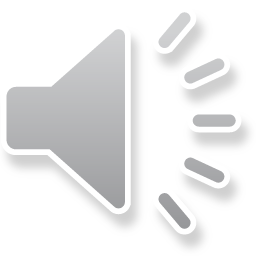 طبقة السيال
هي الطبقة السطحية لغلاف الصخري  وتتكون من صخور جرانيتية فاتحة اللون ، تتركب اساسا من س غم / سمليكات الالمنيوم ومنها جاءت التسمية ، يبلغ متوسط كثافتها 2.8غم/ سم2، يتراوح سمكها 2- 15 كم ويلاحظ ان هذه الطبقة تكون خفيفة اسفل المحيطات و البحار وتكاد تكون معدومة اسفل المحيط الهادي
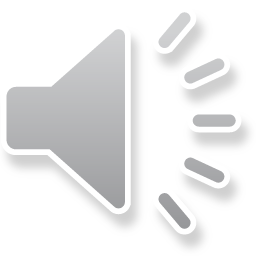 طبقة السيما
تقع اسفل السيال 
تتكون من صخور اعظم و اكثر كثافة حيث تتركز فيها معادن ثقيلة 
تزيد كثافتها عن 3.40غم/سم وتتركب اساسا من معادن السليكا و المغنسيوم ومنها جاءت التسمية السيما وتسمى ايضا بطبقة البازلت لان تركيبها يشبه التركيب المعدني للبازلت 
تتكون من طبقتين العلوية تكون اكثر تبلورا و تسمى البازلت المتبلور (السيما المتبلورة )وهذه الطبقة تكون فوق الطبقة البازلتية غير المتبلورة او الزجاجية ( السيما الزجاجية )
يفصل طبقة السيما عن طبقة السيال ( موهو )
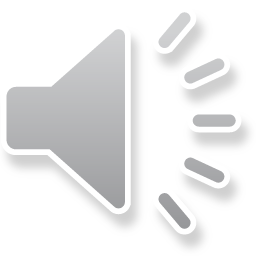 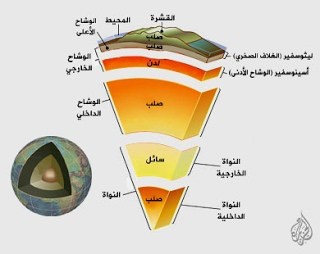 طبقات الغلاف الصخري
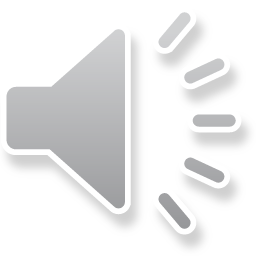 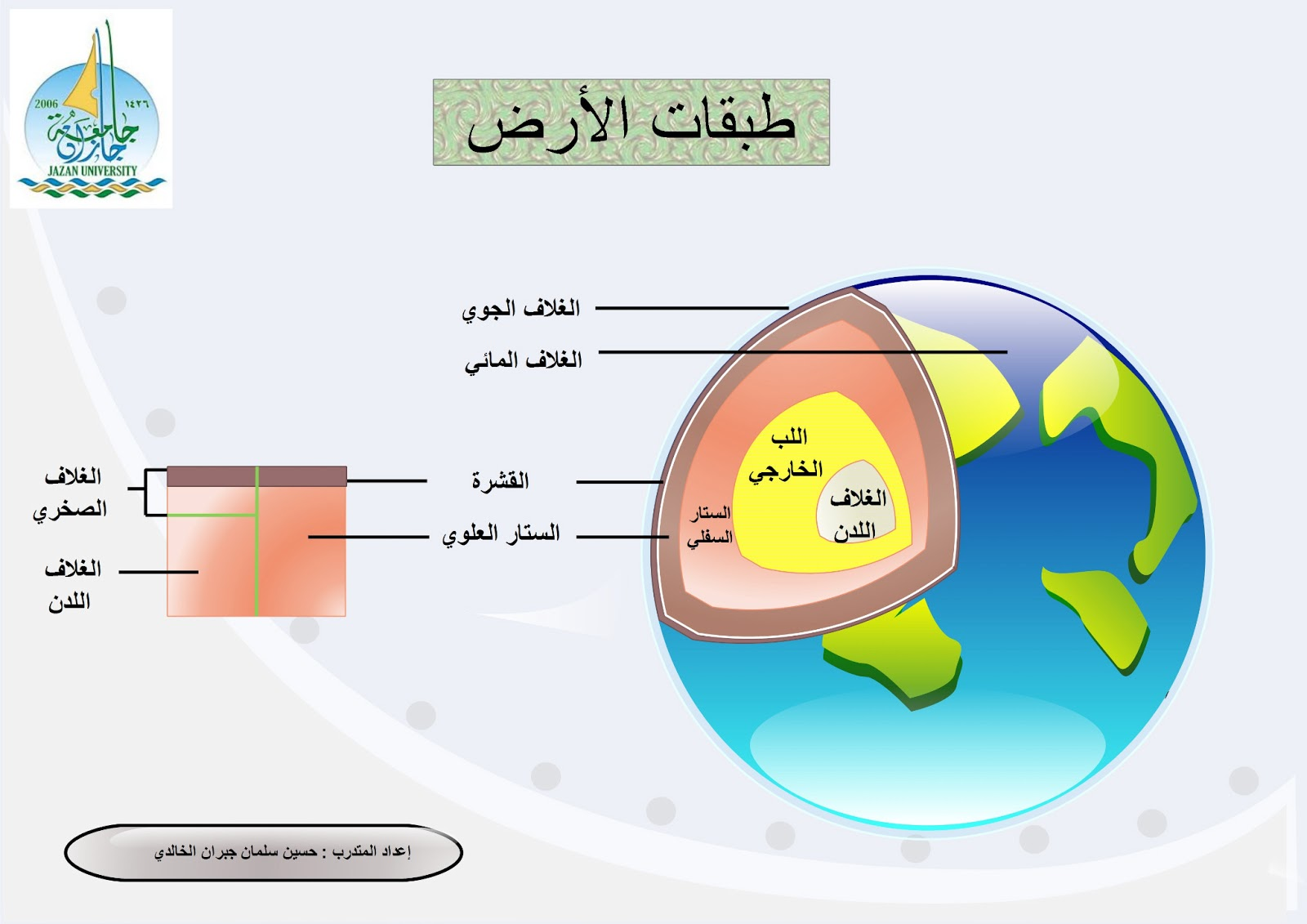 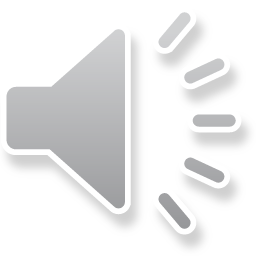 باطن الارض
تعتبر طفرة موهو السطح الفاصل بين القشرة الارضية و بين مايسمى بالجبة و عمق هذا السطح الفاصل ليس ثابتا يتراوح بين (35- 48 كم ) 
يقسم باطن الارض الى ( الجبة   و لب الارض )
1// الجبة : تقع اسف الغلاف الصخري او القشرة الخارجية و هي صخرية اعظم سمكا و تتكون من المعادن الاكثر سمكا واكثر كثافة ويقدر سمكها بـ 1800ميل و يطلق على السطح الفاصل بين القشرة الخارجية للارض و طبقة الجبة حد موهو وهناك طبقتين بالجبة تكون الطبقة العلوية اكثر عتمة واكثر كثافة قاعدية تسمى بـ البريدوتيت
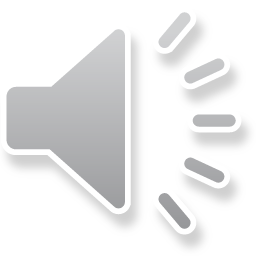 البريدوتيت صخر ناري قاعدي ،اما الطبقة الداخلية او السفلية فتتكون من خليط من المعادن القاعدية و فلز الحديد و تعرف باسم بالاسيت و يطلق على الطبقة العلوية ايضا اسم طبقة الاثنوسفير و الطبقة السفلى الميزوسفير 
2// لب الارض ويلي الجبة يمتد لعمق 1800ميل و هو العمق الذي يشكل السطح السفلي للجبةحتى مركز الارض الذي يبعد 3950 ميل و يعرف بالنواة الداخلية و يتالف من مواد اعظم ثقلا و كثافة ، يتكون لب الارض من فلزات الحديد و النيكل ويقسم الى لب خارجي ويتكون من مادة سائلة متكونه من النيكل و الحديد و لب الداخلي تكون من مواد اكثر صلبة
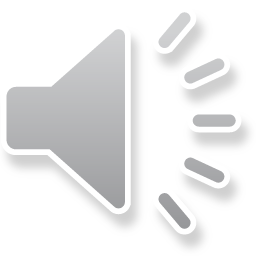